ВОСТОЧНАЯ СИБИРЬ
Урок по географии для 9 класса
1. Состав территории
Республики Бурятия, Тува (Тыва), Хакасия
 Красноярский край
 Иркутская и Читинская обл.
 Таймырский (Долгано-Ненецкий) АО, Эвенкийский АО, Усть-Ордынский Бурятский АО, Агинский Бурятский АО.
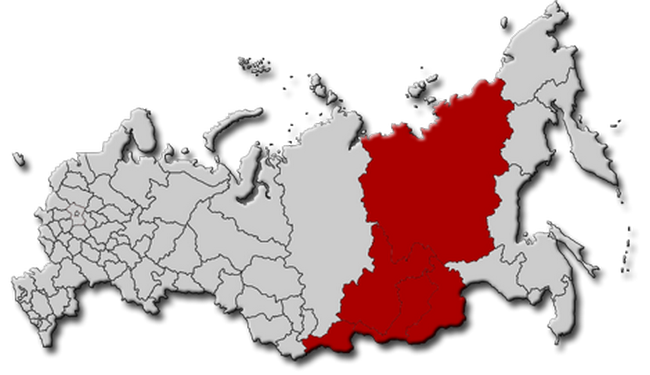 2. Географическое положение
Восточная Сибирь граничит с Западно-Сибирским, Дальневосточным экономическими районами России, имеет границы с Монголией и Китаем.
Восточно-Сибирский экономический район занимает четверть территории России, уступая Дальневосточному экономическому району, обладая при этом относительно низкой заселенностью. Здесь сосредоточены крупнейшие запасы энергетических, рудных, лесных и ресурсов. Развиты энергоемкие и теплоемкие производства — переработка древесного, рудного и нерудного сырья, добыча угля, ценных металлов и минералов. Район протянулся от Енисея до водораздела Лены, от южных границ России до Северного Ледовитого океана.
3. Экономико -географическое положение
Близость к ресурсам (их наличие) 
Транзитное положение
Наличие выхода к морю (и Северному морскому пути)
Удаленность от Центральной России
Слабо развита транспортная система
4. Особенности природы
4.1. Рельеф
       Основная особенность рельефа Восточной Сибири — общая значительная приподнятость ее над уровнем моря и преобладание пространств с  горным рельефом: горные массивы и плоскогорья занимают 3/4 всей территории.
Большую часть страны занимает высоко приподнятое и сильно
расчлененное Средне-Сибирское плоскогорье. Оно ограничено на
западе Енисеем, на востоке Леной, Таймырской низменностью на севере
и скло­нами гор Южной Сибири на юге. Поверх­ность Средне-Сибирского
плоскогорья рас­положена на высоте в среднем 500—700 м (на отдельные
вершины, например в горах Путорана, достигают 1700 м). Его склоны круто
обриваются к Таймырской низмен­ности и долине Енисея. В отдельных  местах, особенно на севере и северо-западе, высота обрывов
плоскогорья над прилегающими к нему равнинами достигает 300 - 600 м.

Определите основные полезные ископаемые региона, запишите главные месторождения и бассейны.
4. Особенности природы
4.2. Климат . Запишите особенности климата
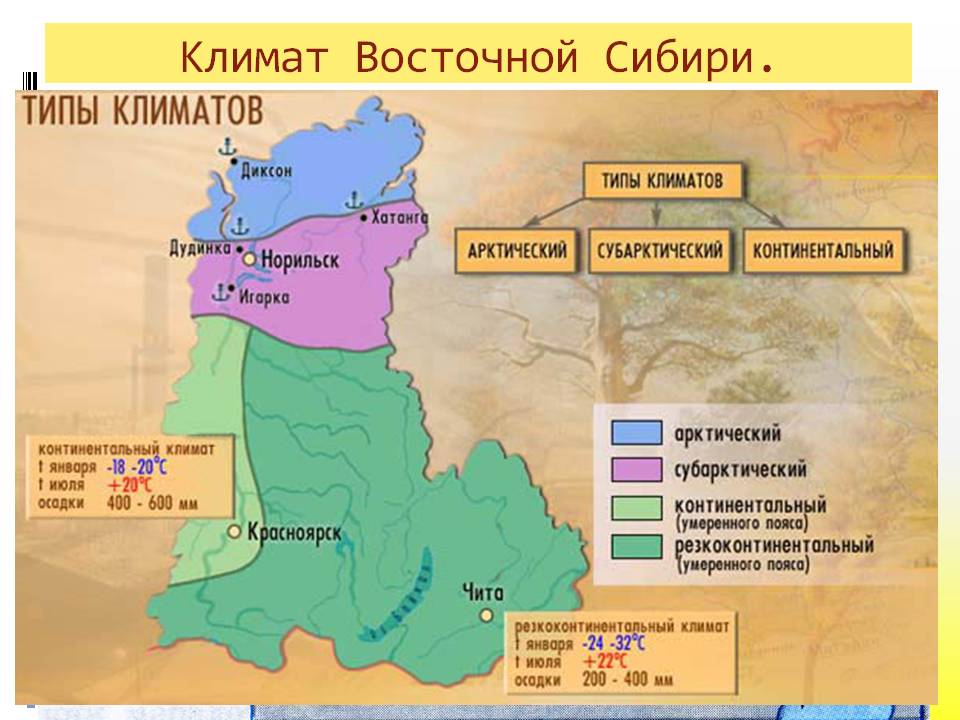 4. Особенности природы
4.3. Внутренние воды
Восточная Сибирь «фасадом своим обращена к Северному
Ледовитому океану».

Запишите крупные моря, реки и озера

Моря – Карское, Восточно – Сибирское, Лаптевых
Крупные озёра — Байкал, Таймыр, Хантайское, Лама, Пясино.
Крупные реки —Енисей, Лена,Вилюй, Селенга, Олекма, Ангара, Алдан, Витим, Колыма,Индигирка, Яна, Нижняя Тунгуска, Хатанга и др. Длина всех рек 700 тыс. км. В основном, реки Восточной Сибири относятся к бассейну Северного Ледовитого океана, но есть принадлежащие к тихоокеанскому бассейну — Ингода, Шилка,Аргунь, Онон.
4. Особенности природы
4.5. Природные ресурсы
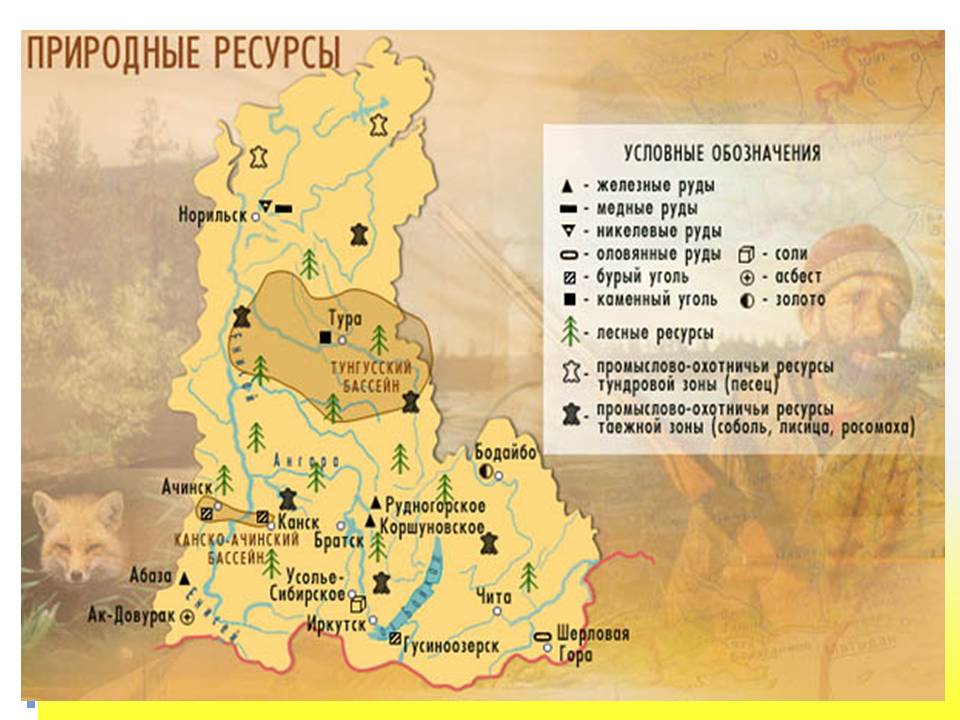 Район богат:
Полезными ископаемыми;
Лесными ресурсами;
Водными ресурсами;
Пушными ресурсами (много пушных зверей: белка, соболь, горностай, куница, колонок, выдра)
Проблема:
Освоение природных ресурсов очень осложняют природные условия – многолетняя мерзлота, суровый климат, высокий  рельеф)
5. Население
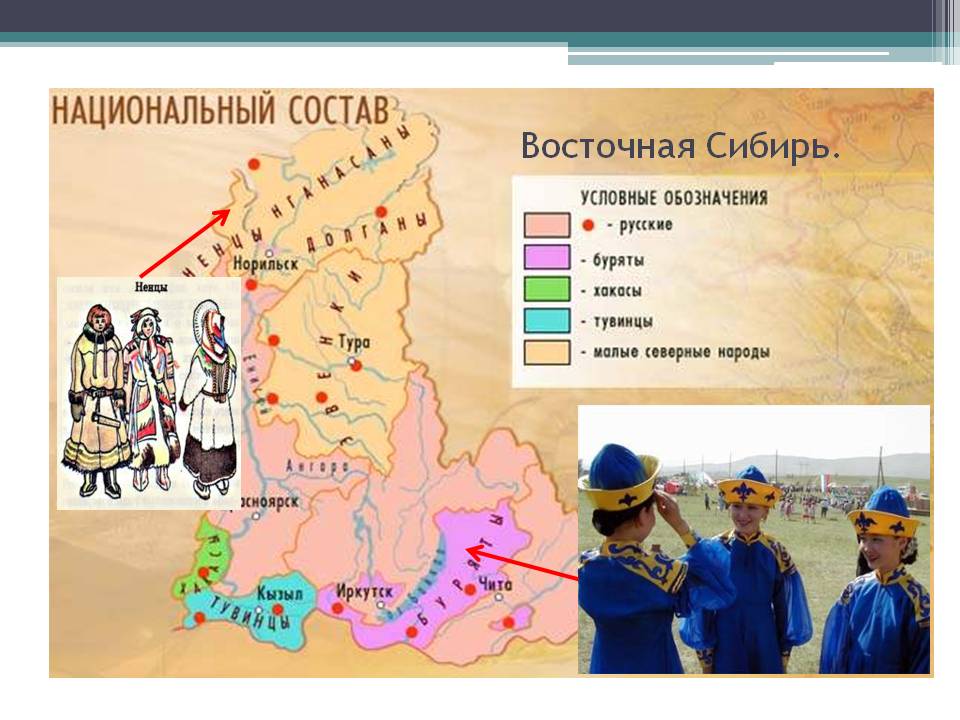 По сравнению с другими экономическими районами Восточная Сибирь заселена очень мало. 
     При численности населения около    9 млн. человек, средняя плотность — всего 2 чел. на 1 км2, на Таймыре — до 0,003 чел. на 1 км2.
      Основная масса населения сосредоточена на юге, вдоль Транссиба и БАМа, в Прибайкалье.
5. Население
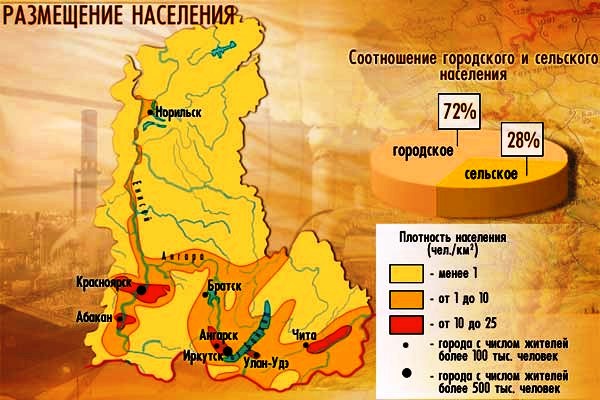 6. Хозяйство
Заполните таблицу.   Учебник §  48-49
6. Хозяйство
6. Хозяйство